Product: Boomankers Natural Plastics – MVI Impact Tractaatweg ‘Sustainable Development Goals’
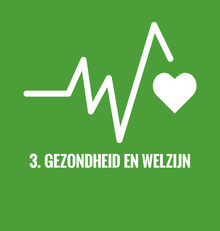 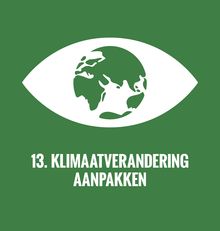 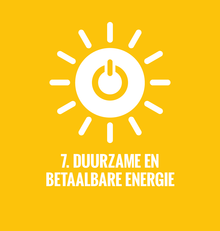 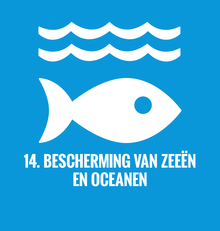 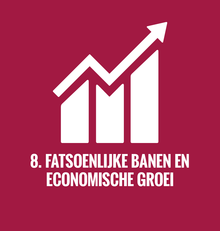 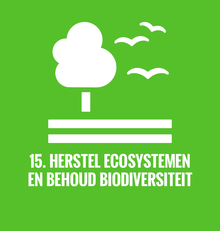 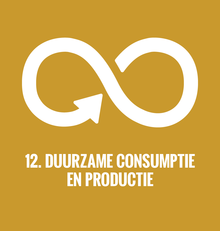